Отчет о реализации программы
Распространение модели семейной социальной реабилитации больных неврологическими заболеваниями и организация ресурсной поддержки пациентских НКО
Программа Общероссийской общественной организации инвалидов больных рассеянным склерозом, осуществленная на средства субсидии, предоставленной Министерством экономического развития Российской Федерации  на основании Соглашения № С-823-ОФ/Д19 от 11.12.13.
Москва,  2015
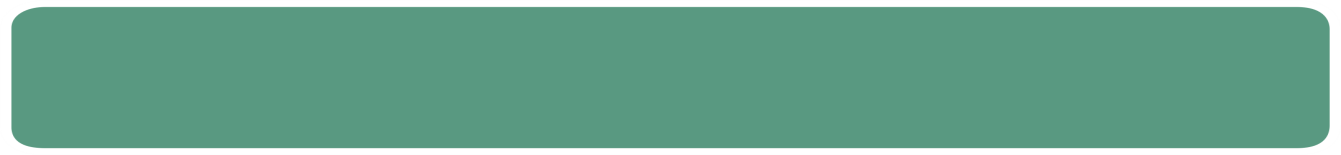 Программа
Распространение модели семейной социальной реабилитации больных неврологическими заболеваниями и организация ресурсной поддержки пациентских НКО
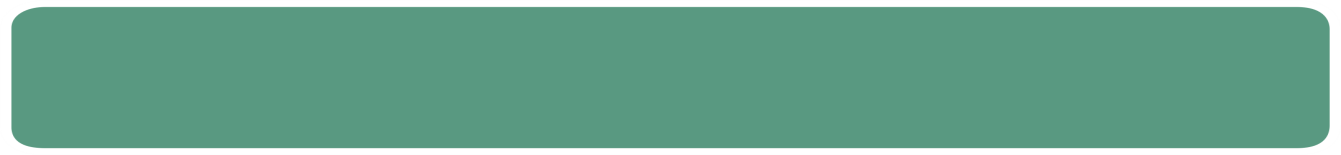 Исполнитель
Общероссийская Общественная Организация инвалидов больных рассеянным склерозом
125040, г.Москва, ул.Верхняя, д.34, стр.1, http://www.ms2002.ru
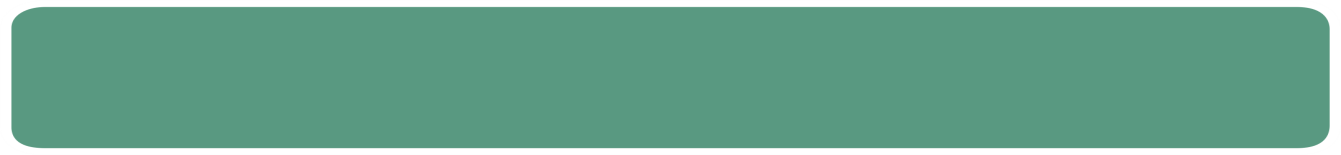 Сроки реализации
1 декабря 2013 года - 30 июня 2015 года
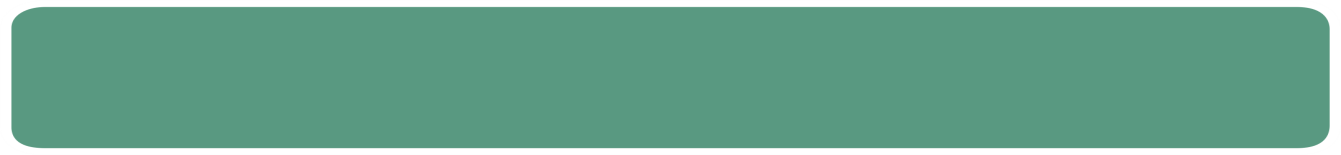 Территория реализации
23 субъекта Российской Федерации: Алтайский край, Волгоградская область, Воронежская область, г. Москва, г. Санкт-Петербург, Кировская область, Краснодарский край, Курганская область, Новгородская область, Новосибирская область, Омская область Пермский край, Республика Башкортостан, Республика Калмыкия, Республика Татарстан, Республика Удмуртия, Ростовская область, Самарская область, Свердловская область, Тверская область, Томская область, Ульяновская область, Ханты-Мансийский автономный округ –Югра.
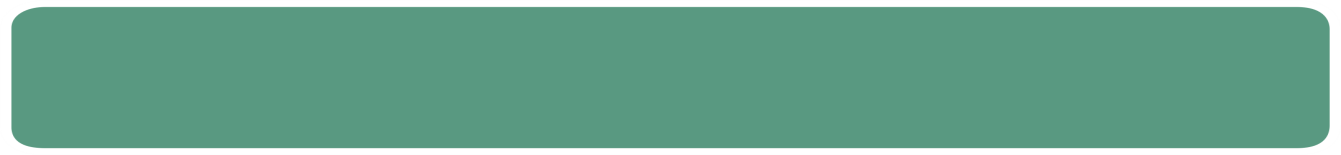 Источники финансирования
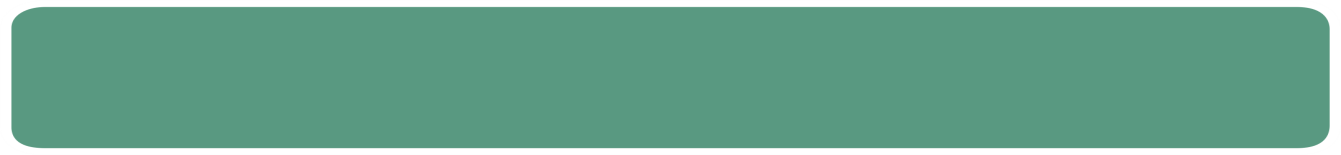 Краткое описание программы
Цель программы: повышение качества работы социально ориентированных НКО, работающих с пациентами с неврологическими заболеваниями на основе развития модели семейных социально-реабилитационных центров в регионах
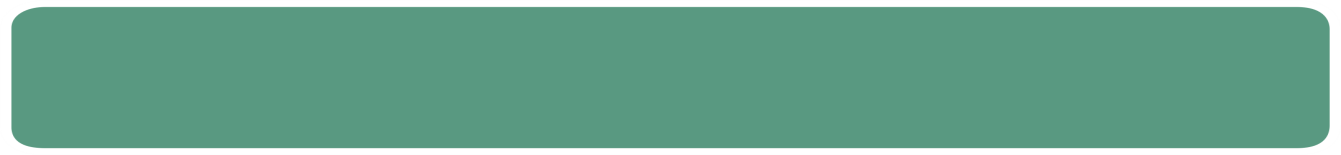 Краткое описание программы
Основные мероприятия программы: 
Разработка методических материалов описывающих модель социально-реабилитационного Центра.
Разработка образовательных программ Центра.
Очное и дистанционное обучение и консультационное сопровождение представителей региональных НКО и менеджеров региональных центров.
Организация работы 5 региональных центров семейной реабилитации.
Исследование лучших практик НКО, вовлеченных в проект.
Всероссийская конференция для НКО по социальной реабилитации.
Подготовка, издание и целевое распространение методическо- информационных печатных и электронных материалов.
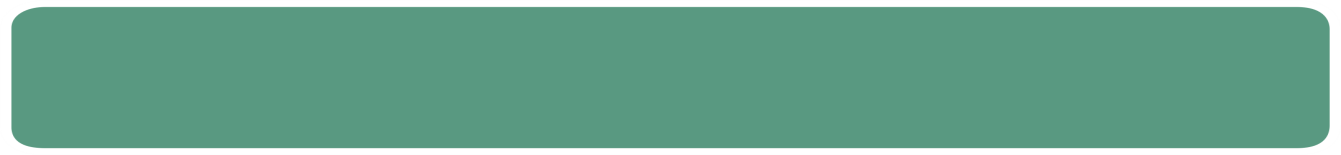 Итоги и значимые результаты
Общие результаты программы : 
Создана методическая модель Центра семейной реабилитации.
Создана действующая на практике сеть общественных центров семейной реабилитации.
Расширена информационно-методическая ресурсная база социально ориентированных НКО пациентов.
Подготовлены региональные команды - точки развития системы центров.
Создана система взаимодействия между методистами и организаторами центров семейной реабилитации, пациентскими НКО, их социальными партнерами в регионах.
Запущена и ведется масштабная работа по развитию систем общественной реабилитации,  деятельности НКО пациентов, помощи гражданам.
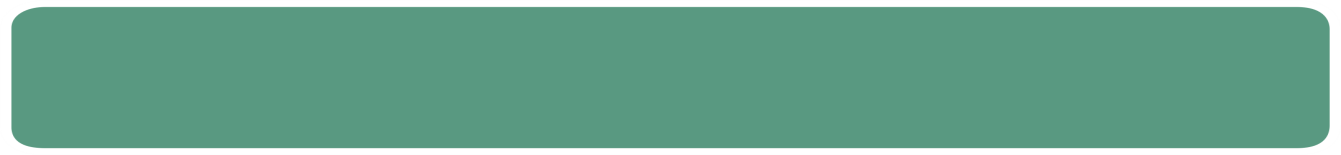 Итоги и значимые результаты
Непосредственные результаты программы : 
Разработана и описана модель Центра. Описание издано в виде сборника и целевым образом распространено тиражом 500 экз.
Разработаны 6 авторских образовательных программ. Сборник с программами издан и целевым образом распространен тиражом 1000 экз.
В ходе работы, сотрудниками центров разработаны 18 практико-ориентированных обучающих модулей для пациентов. 
Разработана программа обучения участников проекта. На межрегиональных семинарах  обучены 43 менеджера центров из 25 НКО, 15 регионов,. На 5 межрегиональных школах обучены 213 представителей  74 региональных НКО. 
Проведены 40 вебинаров для экспертов и представителей НКО, 385 консультаций по вопросам работы семейных социально-реабилитационных центров, более 4000 консультаций для пациентов.
В 6-ти городах открыты 13 центров (по 1 в Самаре, Казани, Омске, Абакане, Таганроге и 5 в Москве).
Через центры проходят в год не менее 6000 человек – инвалидов, страдающих от тяжелых неврологических заболеваний и их близких. Всего за время программы работой центров охвачено более 12000 человек. Работа продолжается по настоящее время.
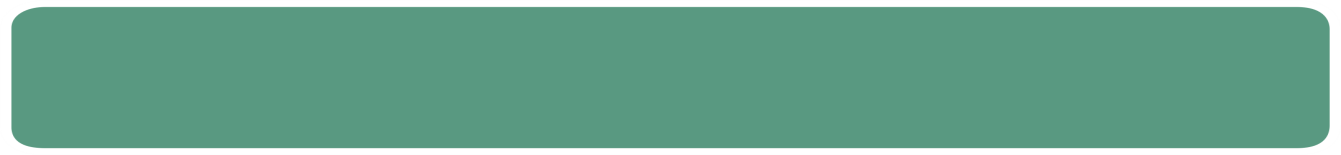 Итоги и значимые результаты
Непосредственные результаты программы : 
В среднем пациент проводит в центре за один визит 1,5 часа. В год пациенты –совершают около 20 визитов общей продолжительностью 30 часов. То есть всего только в 2014 году 6000 пациентов провели в центрах более 180 000 часов.
В работу 13 центров вовлечены около 300 добровольцев. В год они вкладывают в работу центров около 60 000 трудовых часов. В работу центров вовлечены 78 добровольцев – экспертов ( врачей, психологов, тренеров, юристов. В год они вкладывают в работу центров около 3900 трудовых часов.
Только в 2014 году НКО в виде прямого финансирования было привлечено 8 2245 000 рублей. Источники финансирования – грантовые средства российских благотворительных фондов и органов власти (95%), спонсорские средства (5%). Так же в 2014 году была привлечена ресурсная поддержка (предоставление помещений, коммунальных услуг, труда добровольцев около 10 000 000,0 руб.
Проведено исследование лучших практик социально-ориентированных НКО - организаторов Центров в 5 регионах Российской Федерации.
Опыт и материалы программы представлены на 3-х  общероссийских конференциях и  2-х Всероссийских конгрессах пациентов с общим участием более 1500 человек из 80 регионов РФ и 12 стран.
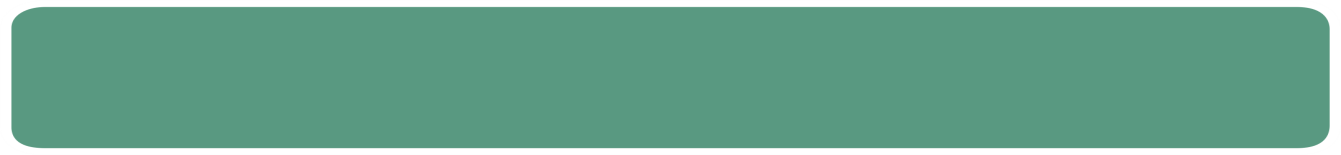 Итоги и значимые результаты
Непосредственные результаты программы : 
Одним из примеров результатов программы является работа Центра семейной реабилитации в Самаре.  
Центр является точкой развития работы НКО пациентов. Здесь базируются основные службы организации, ведется проектирование и координация деятельности. Ведется представительское и рабочее взаимодействие с социальными партнерами. Организация работы с семьями включает прием семей психологом, организацию клуба семейной взаимопомощи, комплексную обучающую консультационную, мотивационную, организационную работу с родственниками, детские спортивные и туристические секции, организацию личностного развития и реабилитации, содействие пациентам во взаимодействии с системой здравоохранения, консультирование, вовлечение семей в работу НКО, в добровольческую деятельность, в текущую работу, организацию посещения семей на дому службами центра. 
За период реализации программы в центре было проведено более 40 школ пациентов, 40 психологических тренингов, 480 групповых занятий, 30 тематических семинаров, 30 тематических анимационных мероприятий, дано более 600 консультаций. Работа центра освещена более чем в 40 публикациях традиционных СМИ. Сотрудники более 25 раз  становились номинантами, дипломантами, лауреатами и победителями различных региональных и общероссийских конкурсов.
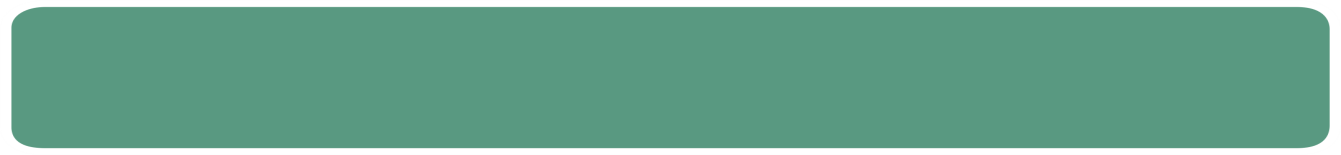 Итоги и значимые результаты
Соотношение запланированных и достигнутых результатов по основным показателям
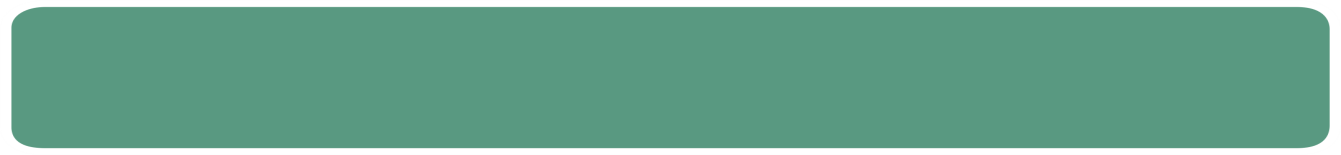 Партнеры организации и их роль
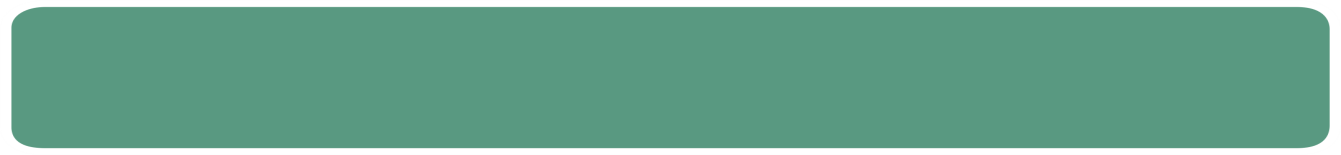 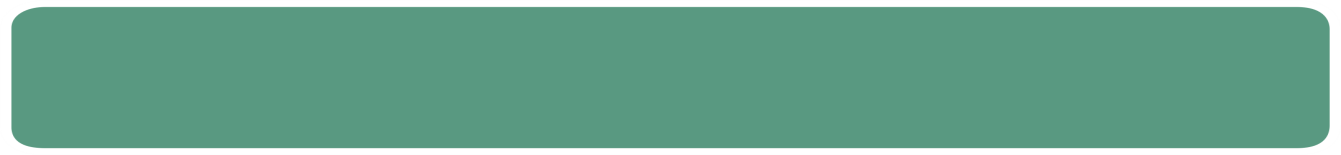 9 общероссийских и 65 региональных НКО пациентов
Выразили заинтересованность в материалах проекта,  содействовали в рекрутинге участников, направили представителей для обучения,  распространяли информацию о программе
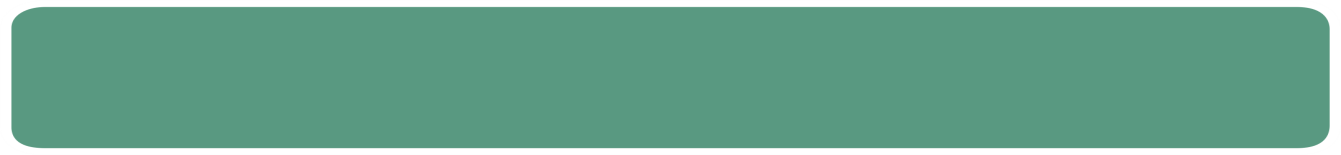 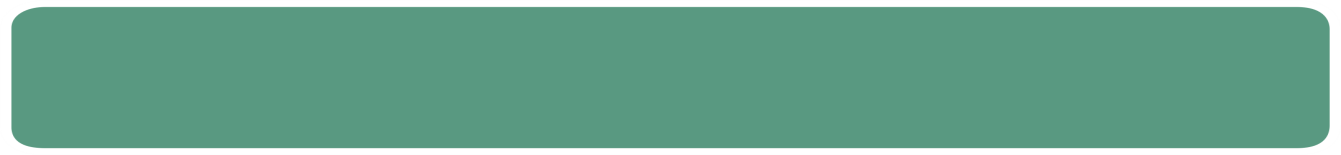 Выступили организаторами региональных центров. Привлекли со-финансирование и обеспечили организационные условия для работы центров. Предоставили персонал. Приняли участие в разработках. Стали центрами распространения методик.
9 общероссийских и 4 региональных НКО пациентов
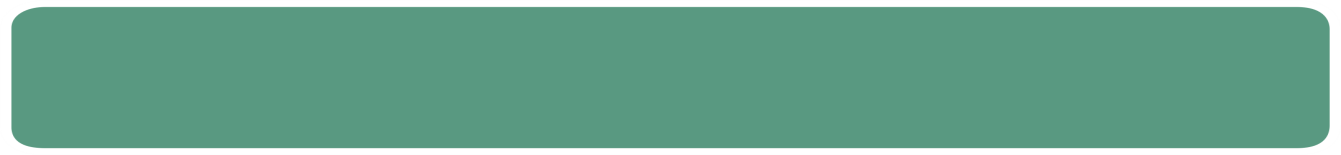 Партнеры организации и их роль
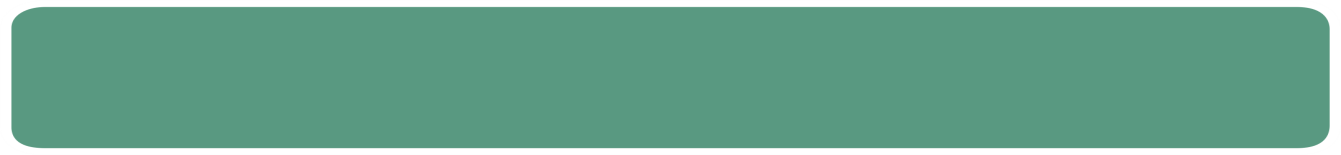 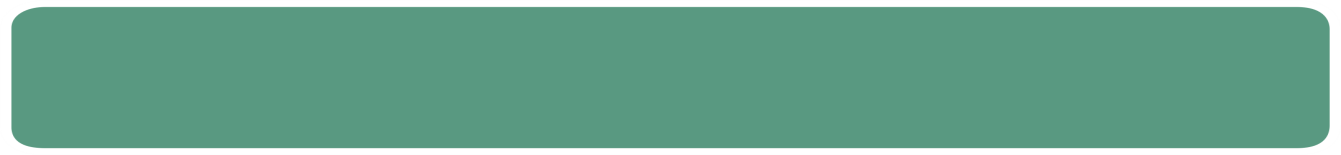 Предоставил связи с пациентским сообществом, организовал распространение информации и вовлечение участников – социально ориентированных НКО.  Предоставил для работы по проекту площадку V-VI Всероссийских конгрессов пациентов
Всероссийский союз пациентов
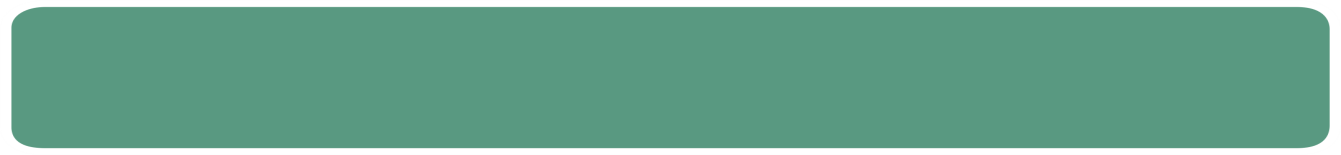 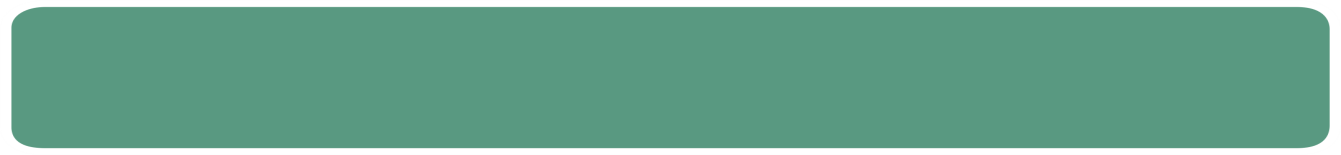 Правительства и органы управления здравоохранением предоставили помещения, организационную и методическую помощь в создании центров. Представители сообществ поддержали добровольческим трудом и ресурсами.
Региональные правительства, сообщества экспертов, пациентов, волонтеров
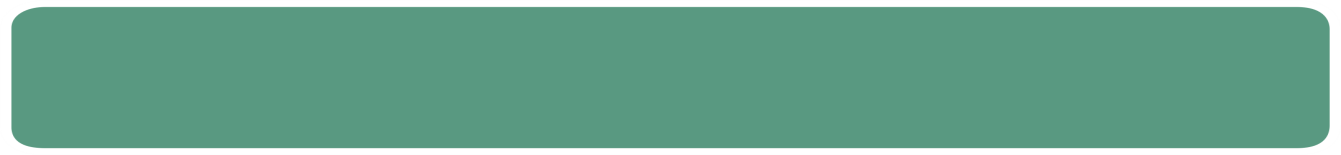 Развитие программы
В дальнейшем деятельность сети центров семейной реабилитации будет продолжена.
Координатором сети будет выступать Центр семейной реабилитации в г. Самара.
Основными направлениями поддержания и развития созданной модели семейной реабилитации будут: 
Привлечение средств и ресурсов для обеспечения деятельности центров от социальных партнеров.
Расширение общественного – пациентского и волонтерского- участия в работе центров.
Привлечение внимание специалистов и широкой общественности к возможностям общественной семейной реабилитации пациентов.
Развитие методической базы семейной реабилитации. 
Организация процессов обмена опытом.
Включение в регионах центров в систему общественно-государственной реабилитации инвалидов.
Продвижение модели Центра семейной реабилитации на федеральном уровне будет осуществляться Общероссийской общественной организацией инвалидов больных рассеянным склерозом при поддержке Всероссийского союза пациентов